NEW	DRUG  APPLICATION  (NDA)
DRUG DEVELOPMENT TIMELINE
Discovery/Screening
PRE-CLINICAL  RESEARCH
ANIMAL  TESTING
SYNTHESIS AND  PURIFICATION
Avg.18 mon.
IND
Phase I
Avg.5 yrs
CLINICAL
STUDIES
Phase II
Phase III
NDA
Avg.12 month
NDA  REVIEW
Approval
Adverse event
survellance  product defect reporting
POST
MARKETING
Survey sampling  testing
Post approval  inspection
NEW DRUG APPLICATION
The New Drug Application (NDA) is an application submitted to  U.S.FDA for permission to market a new drug product in the  united states.
The goals of the NDA are to provide enough information to permit  FDA reviewers to establish the following:
Whether the drug is safe and effective in its proposed use(s),  and whether the benefits of the drug outweigh the risks?
Whether the drug’s proposed labeling appropriate, and what  should it contain?
Are the methods used in manufacturing (Good Manufacturing  Practices; GMP) of the drug and the controls used to  maintain the drug’s quality adequate to preserve the drug’s  identity, strength, quality, and purity?
To legally gather this data on safety and effectiveness in the  U.S., the maker must first obtain an Investigational New  Drug (IND) designation from FDA.

The documentation required in an NDA is supposed to tell the  drug’s whole story, including,

What happened during the clinical tests,
What the ingredients of the drug formulation are,
The results of the animal studies,
How the drug behaves in the body, and
How it is manufactured, processed and packaged.

Once approval of an NDA is obtained, the new drug can be
legally marketed starting that day in the U.S.
FUNDAMENTALS OF NDA SUBMISSIONS
Although the quantity of information and data submitted in  NDAs can vary significantly.

The components of any NDA are a function of the nature of  the subject drug and the information available to the  applicant at the time of submission.

The form to use for either NDA or ANDA is Form FDA-356h,  Application to Market a New Drug for Human Use or as  an Antibiotic Drug for Human Use.
NDA CLASSIFICATIONS
CDER classifies new drug applications with a code that reflects  both the type of drug being submitted and its intended uses.

New Molecular Entity
New Salt of Previously Approved Drug
New Formulation of Previously Approved Drug
New Combination of Two or More Drugs
New Indication	for Already Marketed Drug ,including switch in status to  OTC (conversion of prescription drug to OTC)
Already Marketed Drug Product without previously Approved NDA.
Fundamentals of NDA Submission
As outlined in Form FDA-356h, Application to Market a New Drug for  Human Use Or As An Antibiotic Drug For Human Use, NDAs can  consist of as many as 15 different sections:
Index
Summary
Chemistry, Manufacturing, and Control;
Samples, Method Validation Package, and Labeling
Nonclinical Pharmacology and Toxicology  Human Pharmacokinetics and Bioavailability  Microbiology (for anti-microbial drugs only);  Clinical Data;
Safety Update Report  Statistical;
Case Report Tabulations;  Case Report Forms;  Patent Information;  Patent Certification; and  Other Information.
NDA REQUIRMENTS
Content and format of application

Formatting, assembling and submitting new drug and antibiotic  applications

NDA summary format and content

NDA technical sections

Abbreviated new drug application
(I) Content and format of application:
Although the exact requirements are a function of the  nature of a specific drug, the NDA must provide all  relevant data and information that a sponsor has collected  during the product's research and development.
(II) Formatting, assembling and submitting new drug and antibiotic applications:

A. Application format:

The NDA regulations require the submission of

Archival copy
Review copy.
1. Archival copy:
This is a complete copy of an application submission and is
intended to serve as a reference source for FDA reviewers.
This contains information which not contained in the review copy  2. Review copy:
It is divided into five (or six) sections containing technical  and scientific information required by FDA reviewers. Each of  sections of review copy is separately bound. It should be provided  with following:
A copy of cover letter.
A copy of application form (FDA 356h)
A copy of overall summary
A copy of index to the entire application  An index to the specific review section  Both copies are submitted in hard copy.
The review copy is divided into six technical sections  (“review sections”) and should be submitted with each  review section separately bound in a specific color:

Chemistry,	Manufacturing	and	Controls	(CMC)	–  RED;
Nonclinical	Pharmacology	and	Toxicology	–  YELLOW;
Human	Pharmacokinetics	and  ORANGE;
Microbiology (if required) – WHITE;
Clinical Data – LIGHT BROWN;
Statistical – GREEN.
Bioavailability	–
B. Assembling the application:
Folders: Because of the procedure used at the FDA to  file and retrieve material from the document rooms  where applications are kept, it is necessary that  applicants use the colored folders to bind the archival  copy and each technical section. The cover of each  folder should bear the NDA number (if known), name  of applicant and name of drug product.
Paper size and binding: All applications must be  bound on the left side of the page using the Unite  States standard size loose leaf page. (8.5″*11″).
Pagination: All pages in the application must be  numbered and numbering of review copy pages should  be same as the numbering of corresponding pages in  archival copy.
Volume	size	and	identification:	Volume	submitted	in	hard	copy
form should be no more than 2 inches thick.

Packing carton: The box size of 14″*12″*9.5″ is recommended for  shipment of applications to FDA. Because ANDAs are handled  and stored separately, smaller boxes may be appropriate for them.

	Supplements, Amendments and Post marketing Reports: The  submission format for amendments to pending applications and  supplements to approved applications will be same as an original  application. Each submission will consist of two copies: a  complete archival copy and an appropriately segmented review  copy. Amendments, supplements, resubmissions annual reports  and other correspondence concerning full applications should be  addressed to appropriate FDA reviewing divisions.
(III) NDA SUMMARY FORMAT AND CONTENT:
Summary should provide sufficient detail. Data should be provided  in tabular or graphical form,. Summary should be between 50-  200 pages.
Annotated package insert:
This section include proposed text of the labeling for the product.  The proposed text of the package labeling must be annotated by  referance to volume and page number to the information in the  summary and in technical sections of the applications.
Pharmacological class,scientific rationale,intended use and
potential clinical benefits:
A brief statement should be includded to identify the  pharmacological class of the drug, the scientific rationale for the  drug, its intended use, and its potential clinical benefits.
C. Chemistry, Manufacturing and Controls:
This summary must provide overview of the drug  substances and the drug product.
Drug substance:
It includes description about of drug substance, physical  and chemical characteristics and stability of the drug  substance.
Drug product:
It includes information about:
Composition and dosage form
Name and address of manufacturer
Container and closure system
Stability
Specifications for drug product and test methods to  assure the specifications
D. Foreign Marketing History:
If the product is marketed outside the U.S., regardless of the  dosage form, strength, salt, ester, or complex of the drug, the  marketing history should be provided. This should include a list  of countries in which drug product is marketed, with dates of  marketing, if known. It must also include a list of any countries in  which the drug has been withdrawn for any reason relating to  safety or efficacy. Specific reason for withdrawal should be given.

E. Nonclinical Pharmacology and Toxicology Summary:
It includes information about:
Pharmacology studies
Acute toxicity studies
Multi dose toxicity studies
Carcinogenicity studies
Special toxicity studies
Reproduction studies
Mutagenicity studies
ADME studies
Human Pharmacokinetics and Bioavailability Summary:
It includes brief description about bioavailability study of drug,  pharmacokinetic characteristic of active ingredient and  dissolution profile of drug.
Microbiology Summary:
It provides summary of results of the microbiologic studies  conducted with anti-infective and antiviral drug. This includes  mechanism of action, antimicrobial spectrum of action and  mechanism of resistance to the drug.
Clinical Data Summary and Results of Statistical Analysis:
It is the basis of efficacy and safety that will determine an NDA  approval. The Clinical Data Summary and Results of Statistical  Analysis are divided into several parts as described below:
Clinical pharmacology  Overview of Clinical Studies  Controlled Clinical Studies  Uncontrolled Clinical Studies  Other studies and Information
Safety summary (general Safety Conclusions).
(IV) NDA technical sections:
This includes brief description of the following sections.

Chemistry, Manufacturing and Controls:
It is the most critical portion of NDA or ANDA .This section must fully  describe the composition of the drug substance (active ingredient), and its  synthesis (or isolation) and purification, as well as applicable process  controls, specifications, and analytical test methods.
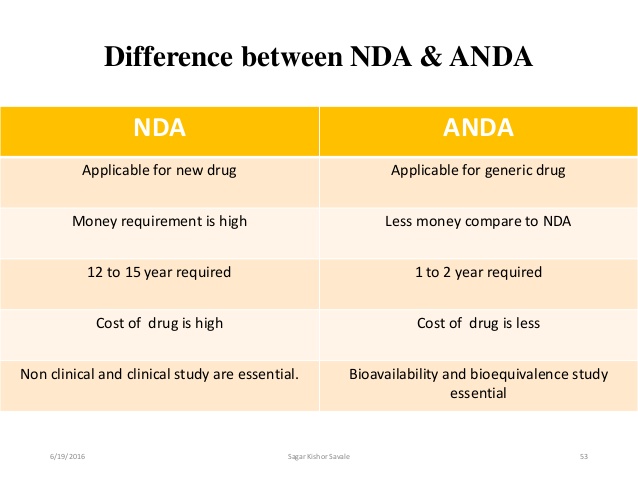 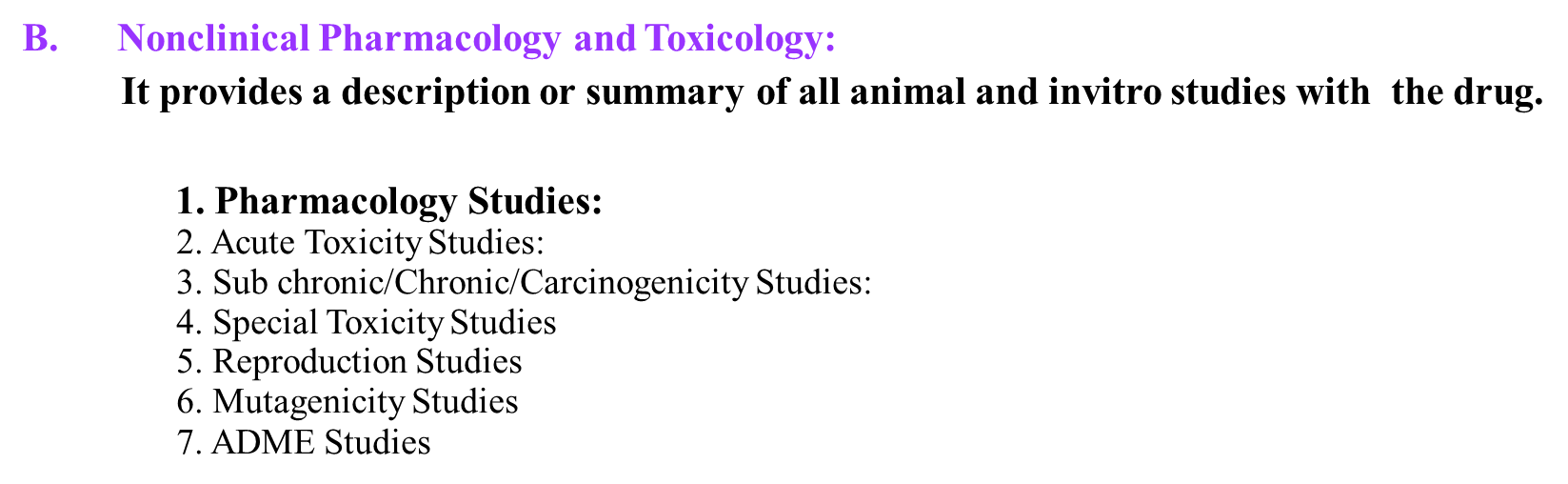 C. Human Pharmacokinetics and Bioavailability Section:
For a new chemical entity (NCE), it is desirable to determine its bioavailability and  pharmacokinetics from the dosage form, except that for certain dosage forms  (e.g., iv solutions) 100% bioavailability may be assumed.

For solid oral dosage forms (e.g., capsule or tablet) a bioequivalence study is often  necessary to demonstrate that formulation proposed for marketing is  bioequivalent to whatever formulations may have been employed in early  clinical trial.





 
The summary should include a table with following pharmacokinetic parameter:  Cmax, AUC, Tmax, kel, Vd, plasma and renal clearance and urine excretion.

D. Microbiology:
This section is of major importance for anti-infective drugs and includes data  on the biochemical basis of the drug’s action and its antimicrobial spectra; any  known mechanisms of resistance to the drug; and clinical laboratory methods.
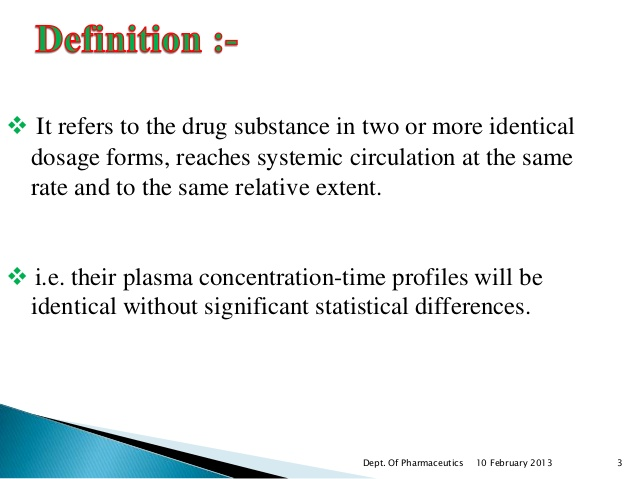 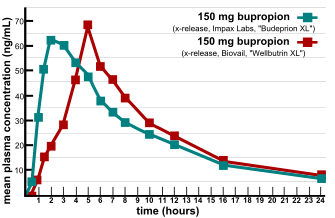 E. Clinical Data Section:
It is the most important and most complicated section of an NDA.	It is the part  that provides the safety and efficacy data on the drug for its intended use.

F. Outline of Clinical Section:

It includes

List of investigators; List of INDs and NDAs
Background / Overview of clinical investigations
Clinical pharmacology
Controlled clinical studies
Uncontrolled clinical studies
Other studies and information's
Integrated summary of efficacy
Integrated summary of safety
Drug abuse and over dosage information's
Integrated summary of benefits and risk of drugs
G. Samples, Methods Validation and Labeling:
Samples should not be submitted to the FDA with the application.

The reviewing chemist will contact the applicant and provide the laboratory
address where samples should be sent.

     The applicant should prepare four representative samples in sufficient quantity to  permit FDA to perform each test described in the application three times to  determine whether the drug substance and drug product meet the specification  given in the application.

 The archival copy of an application is required to contain copies of the label  and all labeling proposed for the drug product.  Methods-validation data must be-provided	in triplicate because	copies	are  forwarded to two FDA laboratories.

H. Case Report Forms and Tabulations:
The sponsor must submit data tabulations from each Phase II and Phase III   study and also the case study report form for every clinical trial patient who   died or withdrew from the study because of an adverse event.
I. Patent Information:
Information must be submitted regarding any patent held by  the sponsor that covers the drug substance, formulation, and  composition of the drug product, or method of use. Upon  approval of the NDA, this information is published in the FDA’s  Orange Book (known formally as Approved Drug Products with  Therapeutic Equivalence Evaluations) and serves as a guide to  firms wishing to develop generic copies of the innovator’s  product.

J. Patent Certification.

Upon receipt of an NDA, the FDA conducts a review of the  application to determine its completeness. Within 60 days, the  FDA either accepts the filing or sends the applicant a “refusal-to-  file” letter. If the applicant receives a “refusal-to-file” letter, they  can request a conference with FDA.
Grounds for refusal to file the application include:  Form FDA 356h has not been completed.
The format of the application is not correct.
One	or  more  item is missing	from	the content as	described in the  regulations.
The manufacturing facilities are not ready for inspection.
Complete and accurate translations of all parts of the application not  in English are not included.
There are no statements regarding GLP compliance for each of the  non clinical studies.
There	are	no	statements	regarding	compliance	with	IRB	and  informed consent regulations for each of the clinical studies.
The drug product is already covered by an approved NDA or ANDA.
Drug Sponsor
NDA
Application  Filable?
No
Refuse to file letter issues
Yes
Reviewed by CDER
Review complete  and acceptable
Additional info. Or
Revision  Requested or Submitted
(Amendment)
Review complete  and acceptable
No
Sponsor  revices
Applicant would ask to submit safety
reports 4 months after initial submission
Yes	Yes
Pending  satisfactory  results
No
Yes
No
Labeling review  Acceptable?
Inspections of  sites acceptable?
NDA action
At this stage FDA will send one of three possible action letters to  the applicant:-
   One possibility is a “Not Approvable Letter,” which will list the  deficiencies in the NDA and explain why it cannot be  approved.
   The second possibility is an “Approvable Letter,” which indicates  that ultimately the drug product should be approved, but lists  minor deficiencies and labeling changes that are needed before  an approval. Requests for commitment for post-approval  studies may be included.
   The third possibility is an “Approval Letter,” it states that the   drug is approved. An applicant may receive both an  Approvable Letter and Approval Letter.
   Division director of CDER, signs and approve a letter that the  product can be legally marketed, starting on that date